Mgr. Slavomír Lesňák, PhD.
Etika v dobe postmoderny
Pred tým, ako začneme...
Etika a morálka (pojmy)
Morálka: čo je správne, spôsob myslenia a konania
Etika: teória o morálke/morálkach
Postmoderna a moderna (pojmy)
Moderna
homogénne (rovnorodé, jednoliate)
celok
nové a pokrokové
revolúcia
viera v schopnosť idey zmeniť svet
doba ideológií (osvietenstvo, fašizmus a nacizmus, komunizmus, kapitalizmus?)
„-izmus“, „-izmy“
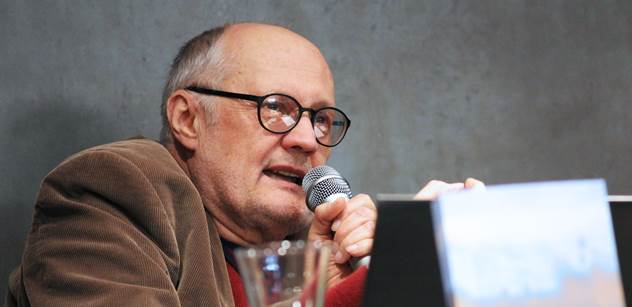 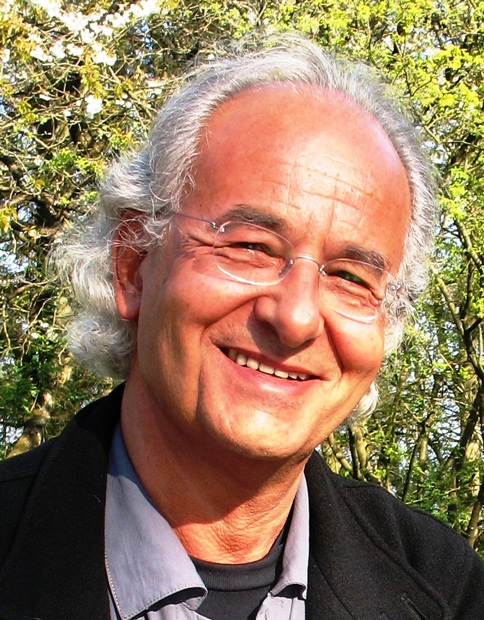 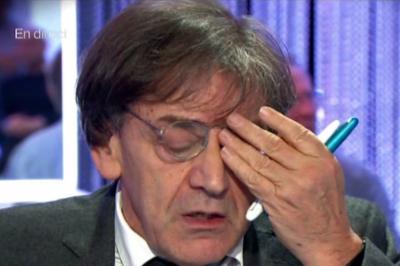 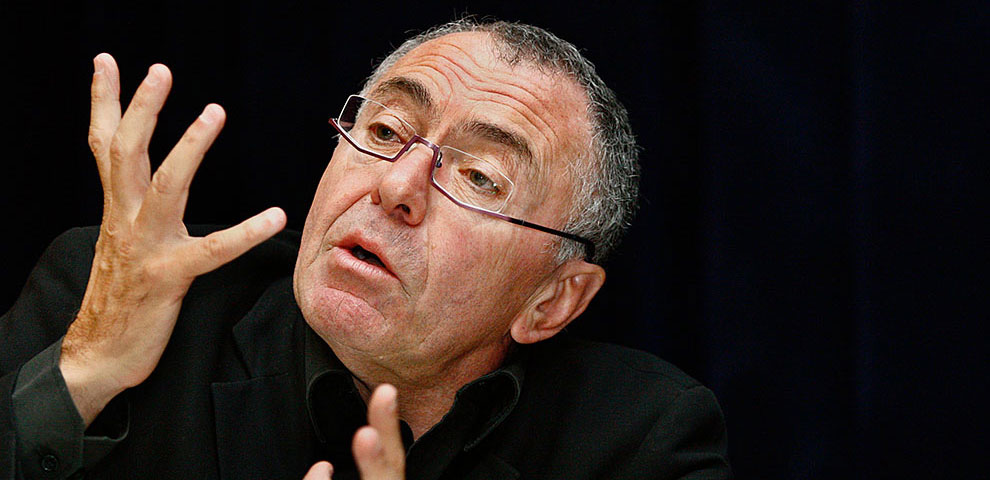 Obrázky: http://www2.uni-jena.de/welsch/index.html, http://www.parlamentnilisty.cz/arena/monitor/-Profesor-Vaclav-Belohradsky-At-euro-skonci-Je-to-zalar-narodu-odsuzuje-je-k-utrpeni-383773, 
http://catedraalfonsoreyes.org/invitados/gilles-lipovetsky/http://indigenes-republique.fr/la-france-blanche-dalain-finkielkraut/ ,
Welsch: Nesúmerateľnosť a nepoužiteľnosť kritérií
- spoločné prvky sa z inej perspektívy javia inak
  “Z kritérií jedné souvislosti se nesmí dělat kriteria pro souvislost uplně jinou, vúdčí principy jedné životní formy nesmí být slepě nebo potichu univerzalizovány“ (Welsch) 
→ žádne paradigma nelze – vědome či nevědomě  - učinit generálním paradigmatem.“
Pr.: Podľa kritérií stredovekého umenia by dnešné umenie možno nebolo umením...
Naša postmoderná moderna
Koniec homogénneho
Zmena od projektilu jednoty k akceptovaniu mnohosti
Hodnotou je všetko diferentné a heterogénne (odlišné a rôzne)
Radikálna moderna - pluralita všade okolo -  i v našej hlave
Cieľom: pluralita alebo pluralizmus?
Skončila už moderna? Prečo postmoderná?↑
Dôsledky pre etiku
Naše životné formy, pravidlá a svety sú nekompatibilné 

„Povýšení partikulárního na údajně univerzální není pouze domněnka a iluze, je to taky základní prohrešek proti světu plurality.“ W. Welsch
Ako byť morálnym?
Cestou je:   aistetické vnímanie
Riadiť sa vhľadom (vhledem) do práva iných
Rátať so svojimi „slepými uhlami“:
Chrániť sa absolutizácie a generalizovania, (je chybné)
Kalkulovať s hľadiskami iných - pravdu môžu mať i druhí (pravdu môžeme mať viacerí zároveň)
W. Welsch: Předchůdci etiky postmoderny
Pascal: (17.st) – řád těla, řád ducha, řád lásky
pluralita: principy jednoho řádu se nesmějí přenášet do druhého
Diderot:  ukončení tyranie jednoho prstenu → dát k dispozici sílu kamene na svém prstenu
Jediná cesta k pravdě a legitimitě
Herder: vlastní hodnota rozdílných životních forem 
Povýšení jedné kultury nad jinou - nelegitimní
V. Bělohradský: imperativy postmoderny
1. imperativ:  Nesmíš se opřít o nic, co není smrtelné!

T. Adorno: 
„Po Osvětimi, po holokaustu už filosof nesmí být na straně věčných esencí  - tvrdit, že skutečné je jen to, co je trvalé. 
Musí být vždy na straně smrtelného, ohroženého těla.
Metafyzické kategorie  -  lhostejné k životu jako bota esesáka.“
(Bělohradský: Mezi světy a mezisvěty)
2. imperativ
Smysl ne … ve větách či činech: 
… jen jako odpovědi na otázku, kterou si tu větu vynutila....
 Mé věty mají smysl, protože druzí lidé jim naslouchají, ptají se a odpovídají. 
moderní filosofie: jak z jedinců → společnost postmoderní filosofie: jak a kdy člověk v společnosti → jedincem...
mít pocit, že je sám sebou, definovat se jako subjekt
Podoba změny v postmoderní době
už není celek proti celku (jeden vylučuje druhý)
ale mísení a hybridizace - "třetí není vyloučen" 
množí se hybridní formy vlastnictví, přístup k mobilitě nahrazuje vlastnictví auta 
rychle se množí formy sdílené ekonomiky
celoživotní vzdělávání osvobozuje myšlení  od monumentálních školních budov, kde bylo vzdělání vězněno…
Čas pléthokracie. Když části jsou větší než celky a světový duch spadl z koně. 65. pole, 2021, s. 349
Podle Adornovy teze: celek vždy lží
povyšuje meze moci jedné třídy na meze rozumu
efektivní reprezentace nějakého celku bylo vždy mlčení reprezentovaných
postmoderní mediasféra – (sociální média) – opět mají hlas
démos (národ, lid nebo proletariát) nahrazen pléthokracií - vlády přesýpacích, tekutých, rychle se formujících a rychle se rozpadávájících většin, 
ustanovení ze singularit  mimo starých katechismů a jejich autorizovaných interpretů
Čas pléthokracie. Když části jsou větší než celky a světový duch spadl z koně. 65. pole, 2021, s. 353.
Postmoderna a sexualita, krása, móda
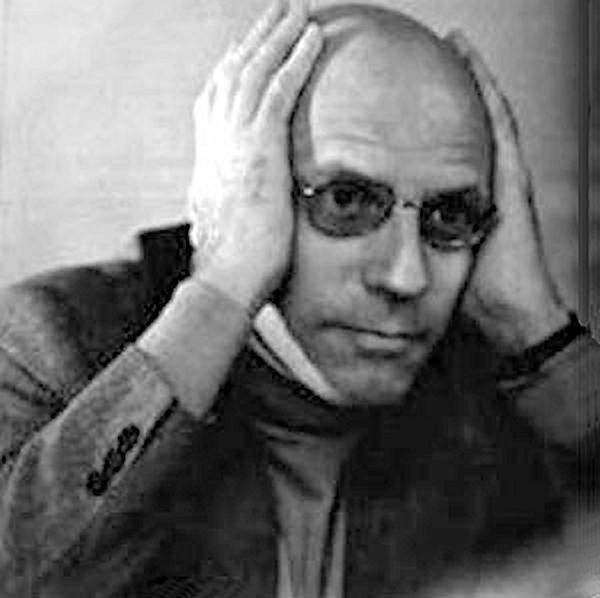 Michel Foucault
https://probaway.wordpress.com/2013/06/07/philosophers-squared-off-in-quotations-alphabetical-index-of-philosophers/
Svoboda
Nečervenat se nad sebou (Nietzsche)

Demokratický člověk - sociální atom – oddělen od předků, současníků, rodiny – svobodný?
G. Deleuze: Príbeh pána a raba v kontexte afirmácie
Nietzsche a filosofie 
pán sa nepotrebuje vymedzovať voči iným, myslí, koná a žije tak, ako mu to vyhovuje
rab naopak vychádza hlavne z druhého – z pána, nie zo seba samého
nemá silu potvrdzovať samého seba, musí negovať pána, druhého
Rab - slabochom, nedokáže vytvárať vlastné hodnoty
 a žiť slobodne 
každá tvorba hodnôt a noriem odvodená od niekoho iného  -neautentická a odcudzená – nesprávna
Nesprávne i odvodzovanie hodnôt od myšlienkových systémov, 
Slabošstvo - nihilizmus
Ontológia a etika
známe postmoderné odmietanie prepájania ontológie a etiky
G. Deleuze s F. Guattarim: nemáme myslieť ako strom, ktorý má hlboko v zemi svoje korene
odvodzovať svoje myslenie a konanie z jedného centra akokoľvek hlboko zakoreneného – nesprávne
 „strom nebo koreň inspirují smutný obraz myšlení, které na základě nějaké vyšší jednoty, centra nebo segmentu neustále imituje mnohé”, 
Tisíc plošin. (Deleuze - Guattari, 2010, s. 24).
„Boh je mŕtvy, Nietzsche je mŕtvy a mne tiež nie je dobre…“Postmoderná doba (a jej kritika)
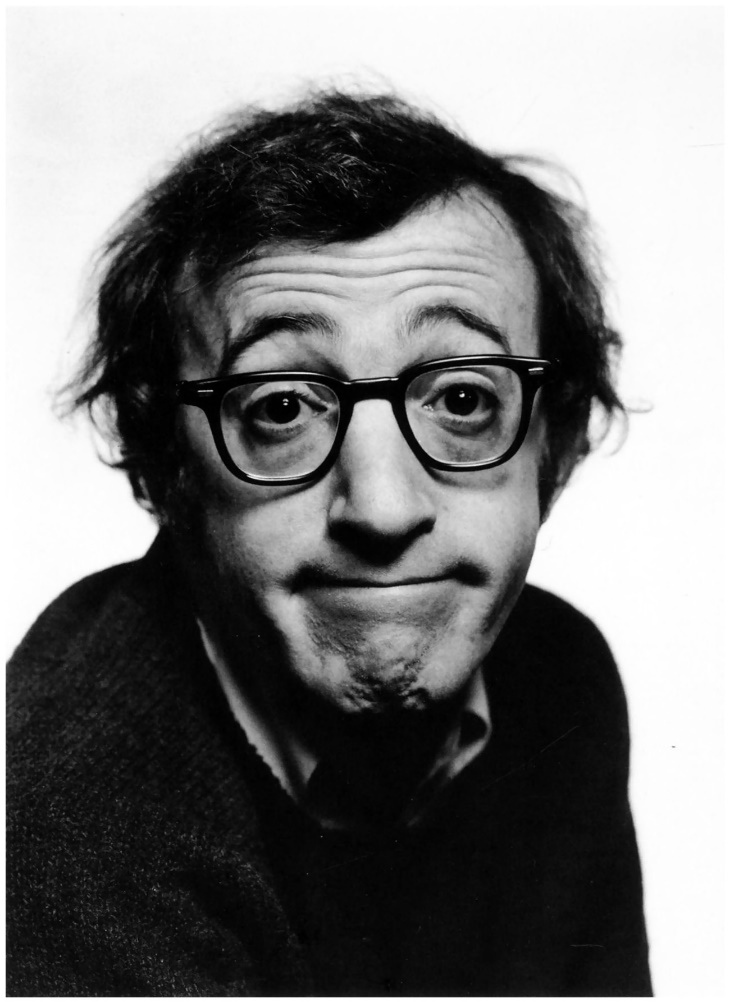 http://www.heaven4sure.com/MeandGodQuestions/LifeLessons/tabid/58/ctl/ArticleView/mid/387/articleId/952/Woody-Allen--Terrified-About-It-All.aspx
Návrat k istotám
Univerzalizmy (-izmy  vôbec) – sklamali
Rozum, objektivita, redukcia – prázdno
Pravda – neexistuje, alebo ju majú všetci...

Návrat k telu a k citu
Pravdivá –bolesť, slasť, pôžitok, city
Čo nám ich poskytuje? Konzum
Narcis
G. Lipovetsky: Éra prázdnoty, Paradoxné štastie

„Kéž bych jen mohl něco cítit!!!“ -  väčšina psychických porúch je narcistického typu
Príčiny - útek pred krízou: k sebe a do seba - (krízy ekologická, hospodárska, bezpečnostná - terorizmus, politická, informačná, a.i.)
Hyperindividuálne prázdnoa apatia
„Bůh je mrtev, velké cíle se ztrácejí, ale všem je to fuk...“
„Člověku stačí dbát na své zdraví, uchránit své materiální zabezpečení, zbavit se svých komplexů, čekat na dovolenou...“ G. Lipovetsky
Množstvo informácií a ich striedanie a...zabúdanie - ľahostajnosť (z presýtenia, preinformovanosti, izolácie...)
Individualistický synkretizmus – môžem byť racionalistom v práci i guru lídrom podvečer, kozmopolitom i regionalistom zároveň...(a zajtra...si to vymením...)
Narcis + personalizácia + konzum
Nejvyšší metou je zříci se lásky, aby mohl mít sám sebe rád natolik, že by ke štěstí nikoho jiného nepotřeboval...

Narcis posedlý sám sebou nezahálí, nedříma a nesní, naopak usilovně pracuje na osvobození svého já, na dosažení autonomie a nezávislosti... Lipovetsky  
→  konzumácia jógy, psychoanalitická terapia, výrazový tanec, zen, skupinové terapie...
Totálny atomizmus – ústup solidarity
„Jakmile význam celku slábne a prioritou se stávají zájmy a přání individuálních lidí, sociální kodex, který člověka nutil k solidárnosti se skupinou, nemůže dál platit.“ G. Lipovetsky
vyšší počet 1os. domácností  a miznutie viacgeneračných domácností
Miznutie solidarity i zmyslu (starší – sami, mladší bez rodiny a ukotvenia) 
Dôchodok – úspory pre mňa, nie pre iných!, 2. 3. dôchodkový pilier
Naša odpoveď na potupu? Blog?
Krvná pomsta ako obrana cti rodiny?
 Z Európy vymizla.
Nie je potupou neodpovedať na urážku -   morálka úžitku a ľahostajnosti
Násilie vykonáva za nás štát → ľahostajnosť
Drsňáctvo v konzumnej kultúre vs. precitlivelosť
Paranoja a skutočné násilie - minimálne
Kúp si svoju revoltu! (punk, tattoo, hippies, atď.)
Paradoxné šťastie
90% Európanov sa prehlasuje za šťastných (vraj podľa viacerých prieskumov – Lipovetsky, 349)
Francúzi: 
30% v milostnom živote veľmi šťastných, 60% skôr šťastných 
80% sa považuje za šťastných celkovo
Ale: „Máte pocit, že väčšina ľudí v tejto krajine je spokojná so životom?“ 
70% nie...
Záver: som šťastný, ale ostatní nie...
Sme nešťastne šťastní? (sebapresvedčenie?)
Iluzórna múdrosť, nová mágia
Hon za vecami, zvyšovanie produktivity, zvyšovanie spotreby, turbulentný svet – nekľud a frustrácia
Nové recepty na rovnováhu: „stačí uvést vlastní myšlenky do harmonie a harmonický bude i náš život...“
„Naučme se mít rádi sami sebe a náš živo zaplaví radost, spokojenost, zdraví...“
„Míra štěstí závisí na našem rozhodnutí...“ ...„self help“
(Lipovetsky, Paradoxní štěstí, s. 385)
Nový životný štýl: adolescentná spoločnosť„We are the world, we are the children.“
Mladosť – kategorický imperatív všetkých generácií
Činnosti dospelých začínajú kúrou odintelektualizovania (hry na úvod, hoci i slepá baba) 
„Naša nová učebnica musí byť viac sexi...“
Rovnaká móda pre všetkých…
Ageizmus – príklad z banky… (age = vek)
Myšlení předtím slepé k totalitarismu
Dnes slepé v důsledku totalitarismu
Súmrak povinnosti?Dobročinnosť – konzum citov?
NeMal/a by si... – povinnosť, morálka
Reklama v 20.st. nás zbavila pocitu viny za nešetrnosť, spochybňovanie, zosmiešňovanie
Postmoderna – pád systémov a - izmov...
Koniec povinnosti (systémov, náboženstiev)
Nové: dobročinnosť ma musí robiť šťastným!
(Lipovetsky)
Koniec morálky? Naopak: Etické storočie
Etika je obľúbené téma (charitatívne show, etické  kódexy, sociálna zodpovednosť firem)
Etický minimalizmus: len bezbolestné normy
Slávnostná konzumácia krásnych citov - Modré z neba
Sezónna dobročinnosť pre dobrý pocit  – Gala večery na Vianoce, 
Avšak moralizmus - synonymom terorizmu a neľudskosti – postmorálna doba
Demokracie se „prehupli“ za povinnosť
Postmoderna a vzdělávání
A. Finkielkraut:
Univerzalizace speciálních schopností?
Objektivita, racionalita, redukcionismus, věda…
Vytvoření civilizace – dělat vzor ze svých zvláštních podmínek, zvyklostí, dovedností
Lidské práva proti barbarství?!
UNESCO
UNESCO (* po 1945): navazuje na osvícenství (Diderota, Voltaira, aj.) 
 autonomním člověkem  přes vzdělání
Snaha zaručit rovný přístup k výchově, svobodnému hledání objektivní pravdy, …
Ochudobnění
Objektivní rozum → vzdor konformitě
Vytrhnutí z kultury, pospolitosti → osamělost v individualismu
Diderot – filosofii chtěl přiblížit lidu
Měl udělat opak – filosofii dostat k bodu lidové moudrosti
Ponořit cogito do hlubin kolektivity
Obnovit vazbu s dřívějšími generacemi
Mateřské teplo předsudku
Herder: Předsudek je ve své době dobrý, protože činí lidi šťastnými.
Navrací je k jejich středu
Poutá k rodu
Předsudky – kulturní poklad každého národa
Pomáhají uřčení „my“, „já“
Pomáhají nadvázat na minulost
Jsou to myšlenky staletí
Osvícenci – na lavici obžalovaných v procesu proti barbarství
Nejde o to otevřít se rozumu
Jde o otevření se rozumu druhých
Když lidé z civilizace sestoupí  se svého pomyslného piedestálu
A uznají, že jsou též domorodci
Barbar – není negací civilizace
Je to člověk věřící v barbarství  (Lévi-Strauss)
Problémy ve škole
Každé hodnocení → násilí (strukturalisté)
Výběr učiva a interpretace → násilí
Vytržení lidí ze sítě zvyků a postojů → vykořenění  
Drezúra – vštěpení vládnoucích hodnot postavených na ideálních významech
Kritika postmoderny: „pár bot má stejnou cenu jako Shakespeare!“
Pestrý svět – absolutní právo diference 
Každý má vlastní kritéria hodnocení a vyjádření
Všechno patří do kultury
„Opera o makačce stejnou cenu jako Verdi“
→ Kulturní nihilismus (nihil – nič)
Kultura už není nástroj emancipace – nýbrž jedna z poručnických instancí
Nálepku kultury má jakákoli zábava

(Finkielkraut)
Zelená kritika
Ekologická kríza nie je len všeobecný pojem
Dotýka sa všetkých → určitá univerzalizácia  nevyhnutná 
→ Kategória celku opäť relevantná:  sme na jednej  a tej istej lodi: 
Pr.: môj hamburger a klimatické zmeny
Zhrnutie
Moderna- univerzalizmus, celok, projekty pre ľudstvo
Zlyhanie – fašizmus, komunizmus
Postmoderna – individualizmus, odlišnosť, pluralita 
Zlyhanie – subjektivizmus, atomizmus, hedonizmus
Náprava: obnovenie morálky povinnosti (Lipovetsky)
Obmedzené obnovenie  universalizmu (Finkielkraut)
Ďakujem za pozornosť.

Lesnak@ped.muni.cz